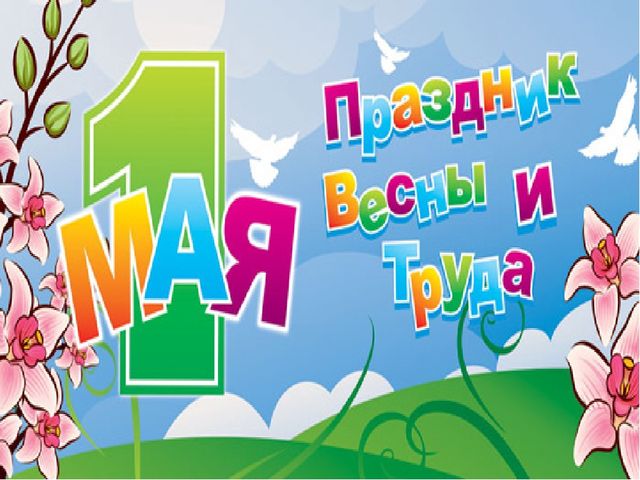 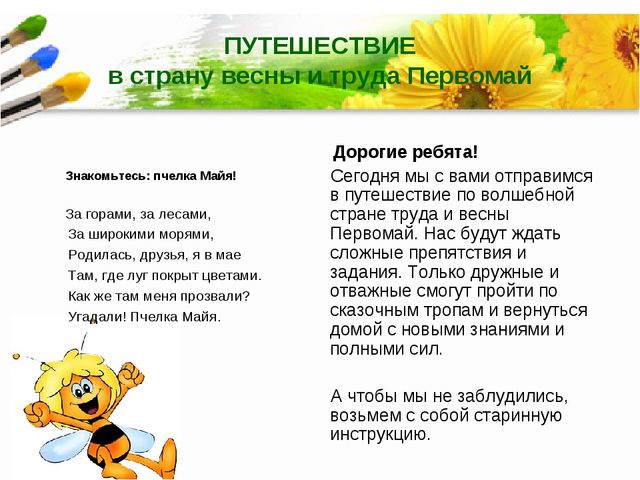 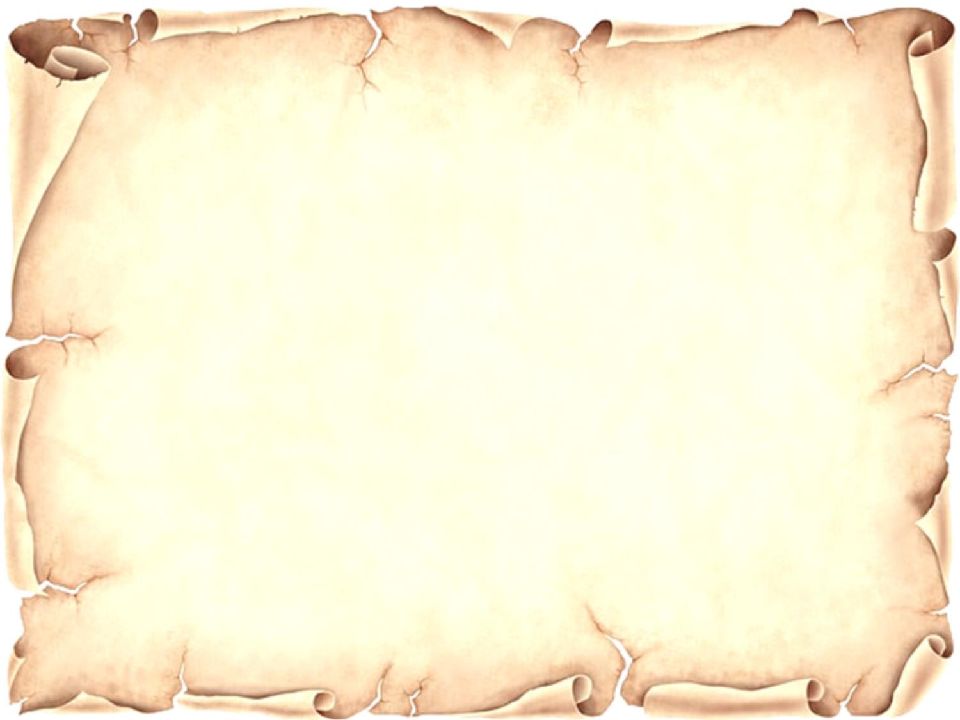 Вспомнить, какие изменения происходят в природе с наступлением весны и с чем они связаны.

Угадайте профессию по предмету и определить, что все эти профессии объединяет. Познакомиться с понятием «сезонная работа».

Отправиться в путешествие по разным странам и познакомиться с традициями празднования Первомая.
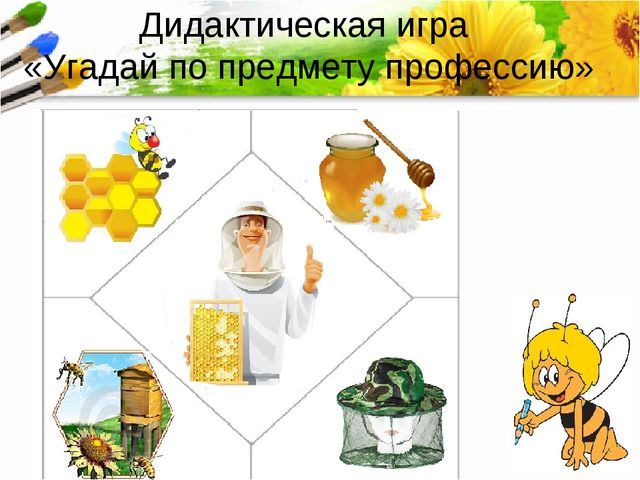 Пчеловод
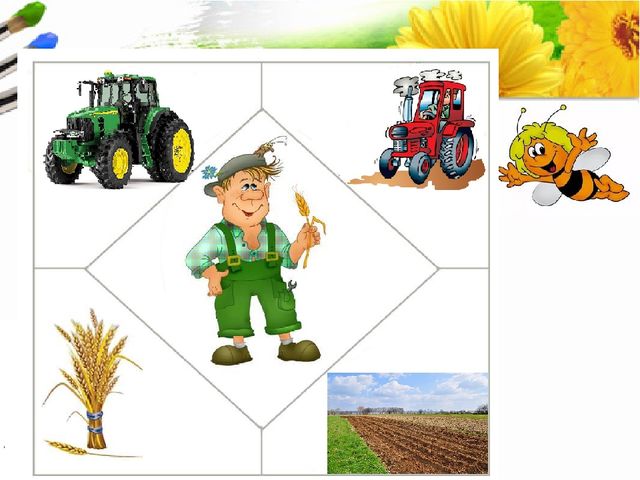 Тракторист
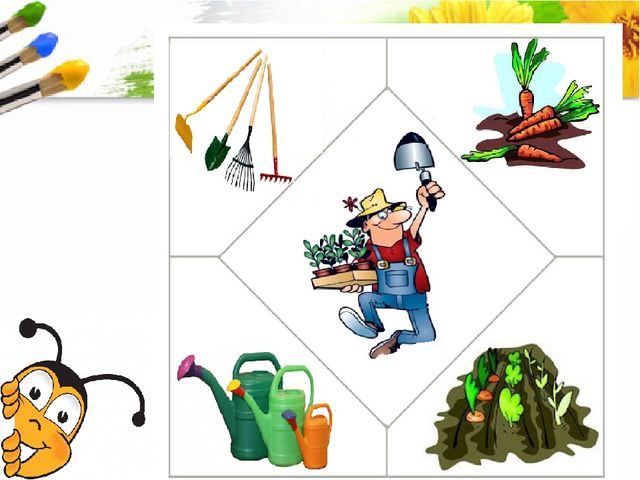 Садовод
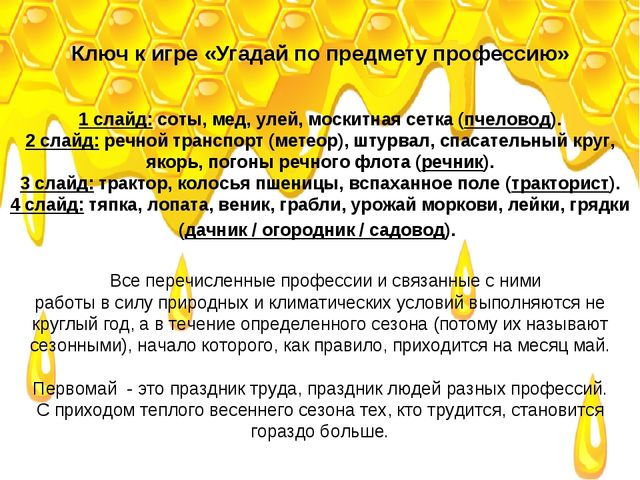 Мир. Труд. Первомай
Традиционно начало мая воспринимается как повод для отдыха.
Ведь именно этот период стал символом Весны, встречи солнечного тепла, своеобразным стартом проведения работ на земле. А для россиян это ещё и начало майских каникул, когда всё своё время можно посвятить общению с родными или домашним хлопотам.
Многие просто отдыхают или празднуют День Весны и Труда. Но только немногие могут рассказать, какую историю имеет Первомай, и как менялись название и традиции праздника.

Сама дата 1 Мая воспринимается в России как праздник. И многие с удовольствием отмечают Первомай. Одни, пользуясь законным выходным, отправляются на природу или на приусадебный участок, а кто-то, помня, какой праздник 1 Мая в России, с удовольствием берёт в руки тематическую символику и выходит на маёвку. И самое интересное, что каждый вариант празднования вполне соответствует тематике праздника
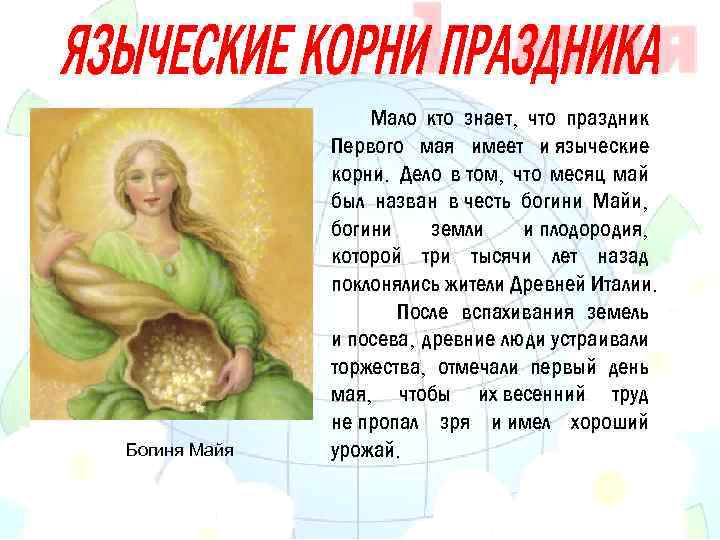 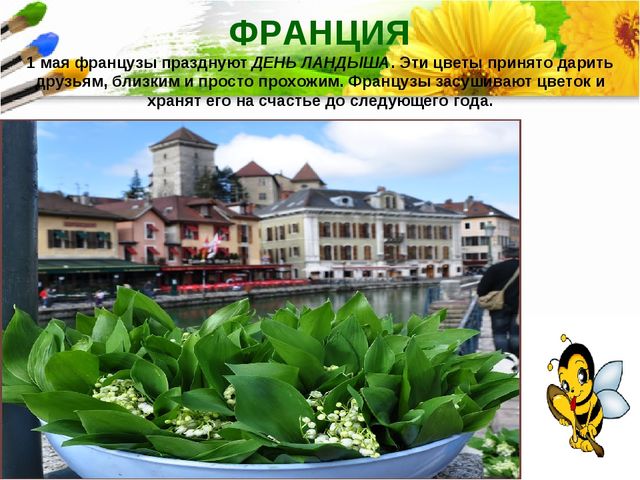 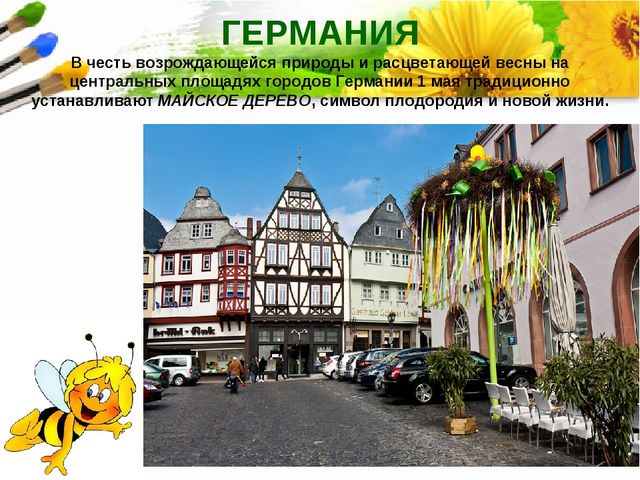 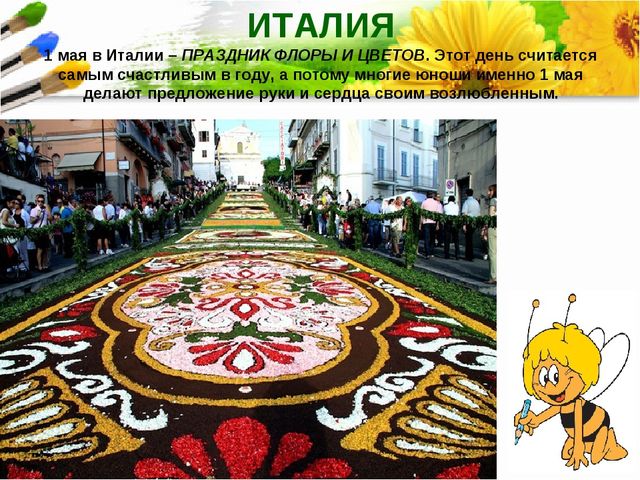 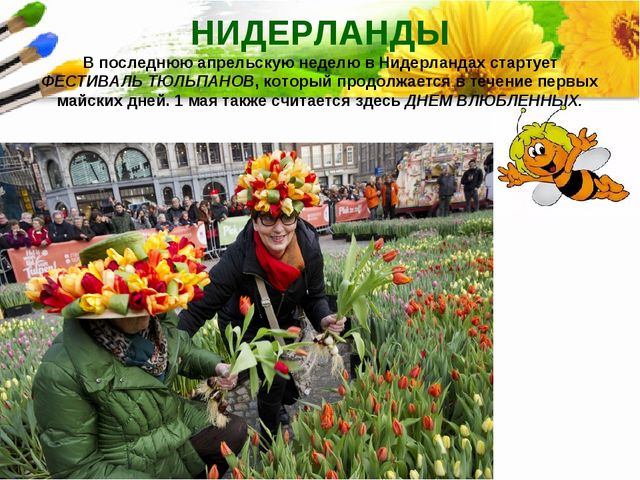 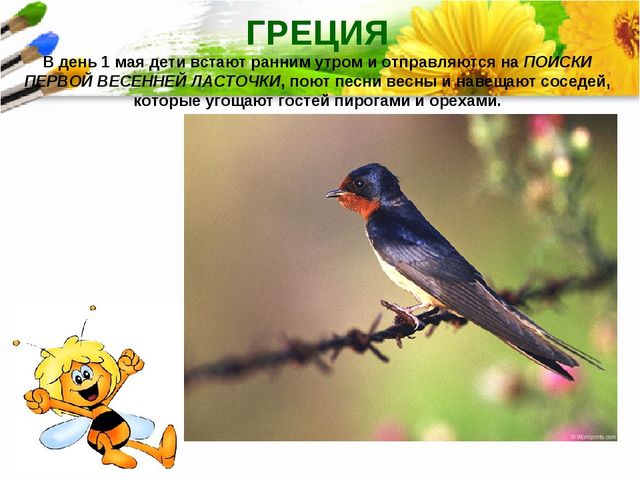 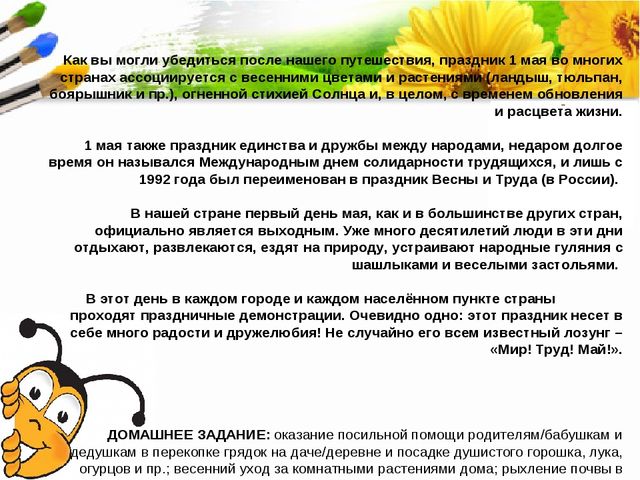 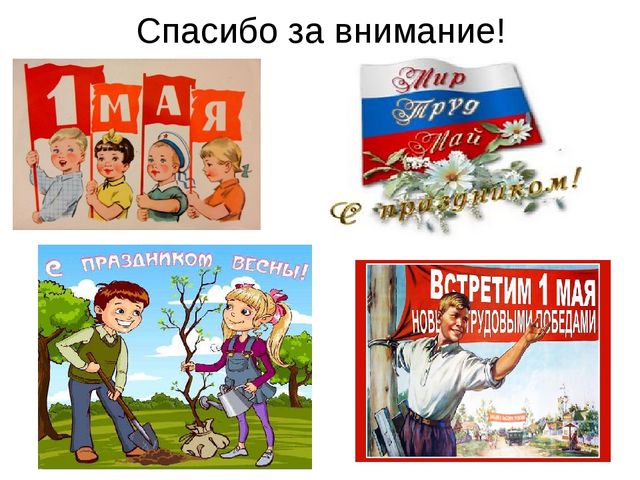